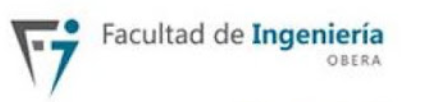 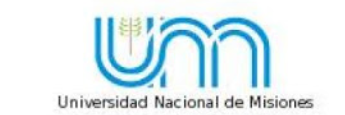 PALABRAS CLAVES
Deben seleccionarse 3-5 descriptores que identifiquen al artículo.
Su función es que el artículo pueda localizarse en bases de datos con facilidad.
Para seleccionarlas se debiera consultar el Tesauro de la especialidad.